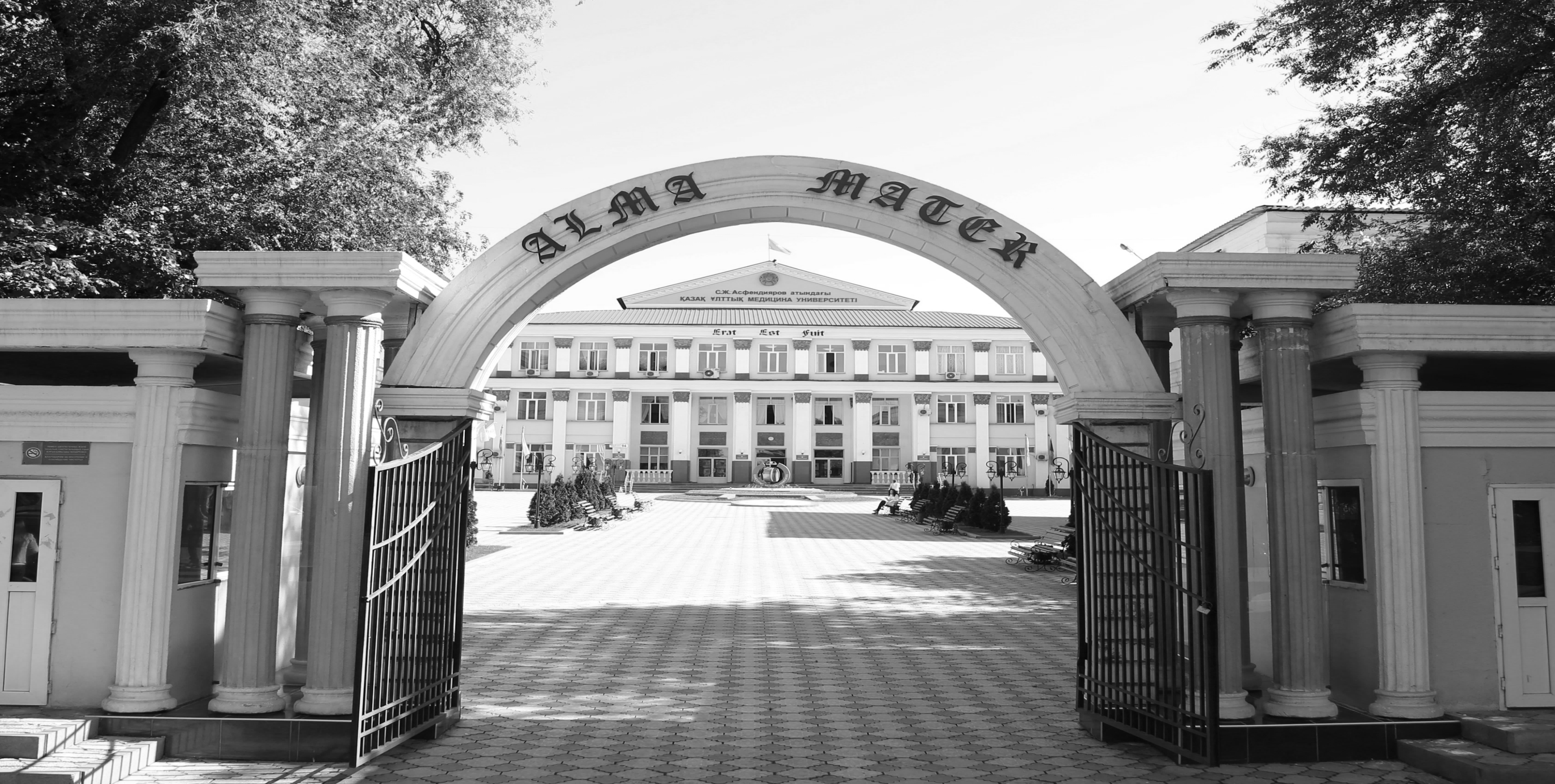 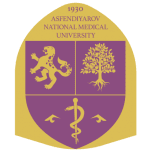 Казахский Национальный Медицинский Университет имени С.Д. Асфендиярова
С.Ж. Асфендияров атындағы
 Қазақ ұлттық медицина университеті
Трансформация деятельности Учебно-методического объединения в формат Группы управления проектами
Нургожин Т.С.
Председатель УМО, 
Председатель правления – ректор КазНМУ 
Шымкент, 11.10.2019 г.
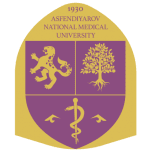 Письмо Департамента высшего и послевузовского образования МОН РК от 30 сентября 2019 г.
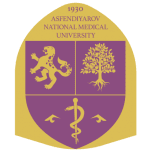 РЕСПУБЛИКАНСКИЙ УЧЕБНО-МЕТОДИЧЕСКИЙ СОВЕТ – 
Проектный офис
СОСТАВ РУМС - ПО
СТРУКТУРА ПРОЕКТНОГО ОФИСА
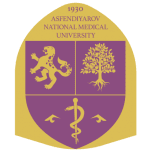 Руководитель – вице-министр Жакыпова Ф.Н.
40 УМО по направлениям подготовки – групп управления проектами
Заместитель Руководителя – директор ДВПО Тойбаев А.Ж.
Администратор проектного офиса – ЦБПИАМ и Управление содержания и методологии ДВПО (Абилмажинова И.Д., 
Кудретуллаева Р.О.)
Руководитель Группы управления проектами (ГУП) – Председатель УМО – ректор базового вуза
Руководитель Группы управления проектами (ГУП) – Председатель УМО – ректор базового вуза
Проекты:
Руководитель проекта;
Администратор проекта
Участники
Проекты:
Руководитель проекта;
Администратор проекта
Участники
Проекты:
Руководитель проекта;
Администратор проекта
Участники
Проекты:
Руководитель проекта;
Администратор проекта
Участники
Проекты:
Руководитель проекта;
Администратор проекта
Участники
Проекты:
Руководитель проекта;
Администратор проекта
Участники
Руководитель Группы управления проектами (ГУП) – Председатель УМО – ректор базового вуза
Проекты:
Руководитель проекта;
Администратор проекта
Участники
Проекты:
Руководитель проекта;
Администратор проекта
Участники
Проекты:
Руководитель проекта;
Администратор проекта
Участники
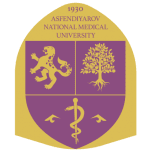 УЧЕБНО-МЕТОДИЧЕСКОЕ ОБЪЕДИНЕНИЕ
Группа управления проектами (ГУП)
Руководитель Группы управления проектами – Председатель УМО
Ректор вуза
Администратор ГУП – секретарь УМО
Команда ГУП
ВУЗы
Педагогические и научные работники
Назарбаев Университет, Назарбаев интеллектуальные школы
Представители неправительственных организаций
Представители ассоциаций работодателей
Зарубежные эксперты
Руководитель
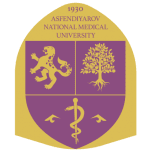 Образец
Новый формат УМО на базе КазНПУ им. Абая
Группа управления проектами по направлению подготовки «Педагогика и психология»
СОСТАВ УМО (ГУП)
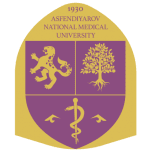 ПРОЕКТ ПРИКАЗА
О трансформации деятельности 
Учебно-методического объединения 
в формат Группы управления проектами 
В целях повышения эффективности Учебно-методического объединения по направлению подготовки – Здравоохранение (далее – УМО) ПРИКАЗЫВАЮ:
1. Обеспечить трансформацию деятельности УМО в формат Группы управления проектами по направлению подготовки – Здравоохранение (далее – ГУП).
2. Закрепить роли:
2.1. Руководителя ГУП за председателем УМО Нургожиным Т.С.;
2.2. Администратора ГУП за методистом УМО Мукашевой Г.Б.;
2.3. Участников ГУП за представителями организаций высшего и (или) послевузовского образования, осуществляющих подготовку кадров по направлению – Здравоохранение, представителями работодателей, ассоциаций работодателей, международных межправительственных организаций, неправительственных организаций и иных заинтересованных органов, педагогическими и научными работниками.
3. Закрепить персональную ответственность председателя УМО – Руководителя ГУП за организацию работы участников ГУП и реализацию проектов УМО;
4. Участникам ГУП обеспечить: 
- взаимодействие с Проектным офисом и ГУП по направлениям подготовки УМО;
- в случае возникновения проблемных вопросов и ситуаций, незамедлительное внесение их на рассмотрение председателя УМО – Руководителя ГУП и УМО – ГУП.
5. Руководителю ГУП при возникновении проблемных вопросов и ситуаций, обеспечить их внесение на рассмотрение Проектного офиса – Республиканского учебно-методического совета (далее – РУМС).
6. Использовать определения основных понятий в редакции согласно Приложению к настоящему приказу.
Основание: письмо Директора департамента высшего и послевузовского образования Министерства образования и науки Республики Казахстан.
ПРИЛОЖЕНИЕ К ПРОЕКТУ ПРИКАЗА
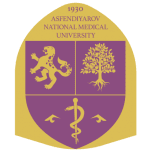 Основные понятия:
1. Проектный офис (Project Management Office) – это организация, основными задачами которой являются развитие и поддержка групп управления проектами, обеспечение группы профессионалов, руководящих проекты, также координация, мониторинг и централизация прикрепленных к нему проектов.
2. Группа управления проектами (ГУП) – это команда, которая работает над различными видами деятельности и результатами проекта. ГУП несет ответственность за содействие достижению общих целей проекта и конкретных результатов работы команды, управление процессами разработки, планирования, реализации и корректировки проектов, в соответствии с методологией и с применением инструментов проектного менеджмента.
3. Руководитель ГУП – проектная роль, выполняемая должностным лицом высшего учебного заведения, осуществляющим общее руководство участниками ГУП. Руководитель ГУП несет основную ответственность за завершение проекта в соответствии с планом и обеспечивает взаимодействие с Проектным офисом, Руководителями других ГУП и другими государственными органами в рамках Рабочей схемы. 
4. Администратор ГУП – проектная роль, закрепляемая Руководителем ГУП за методистом Учебно-методического объединения для обеспечения оперативного взаимодействия с Администратором проектного офиса – управлением содержания и методологии ДВПО МОН РК для свода необходимой информации и отчетности, своевременного ввода данных и работы.
5. Команда проекта – группа лиц, участвующих в реализации проекта на условиях полной или частичной занятости. 
6. Участник команды проекта – проектная роль, закрепленная за лицом, принимающим участие в реализации проекта (независимо от занимаемой должности и сферы деятельности). Основной функцией Участника команды проекта является участие в достижении заданной цели проекта в установленный срок в рамках выделенных ресурсов. В зависимости от масштаба и сложности проекта в рамках проектной команды могут быть определены дополнительные проектные роли (куратор проекта/подпроекта, менеджер проекта/подпроекта, администратор проекта/подпроекта, координатор проекта/подпроекта, эксперт проекта/подпроекта, консультант проекта/подпроекта и др.).
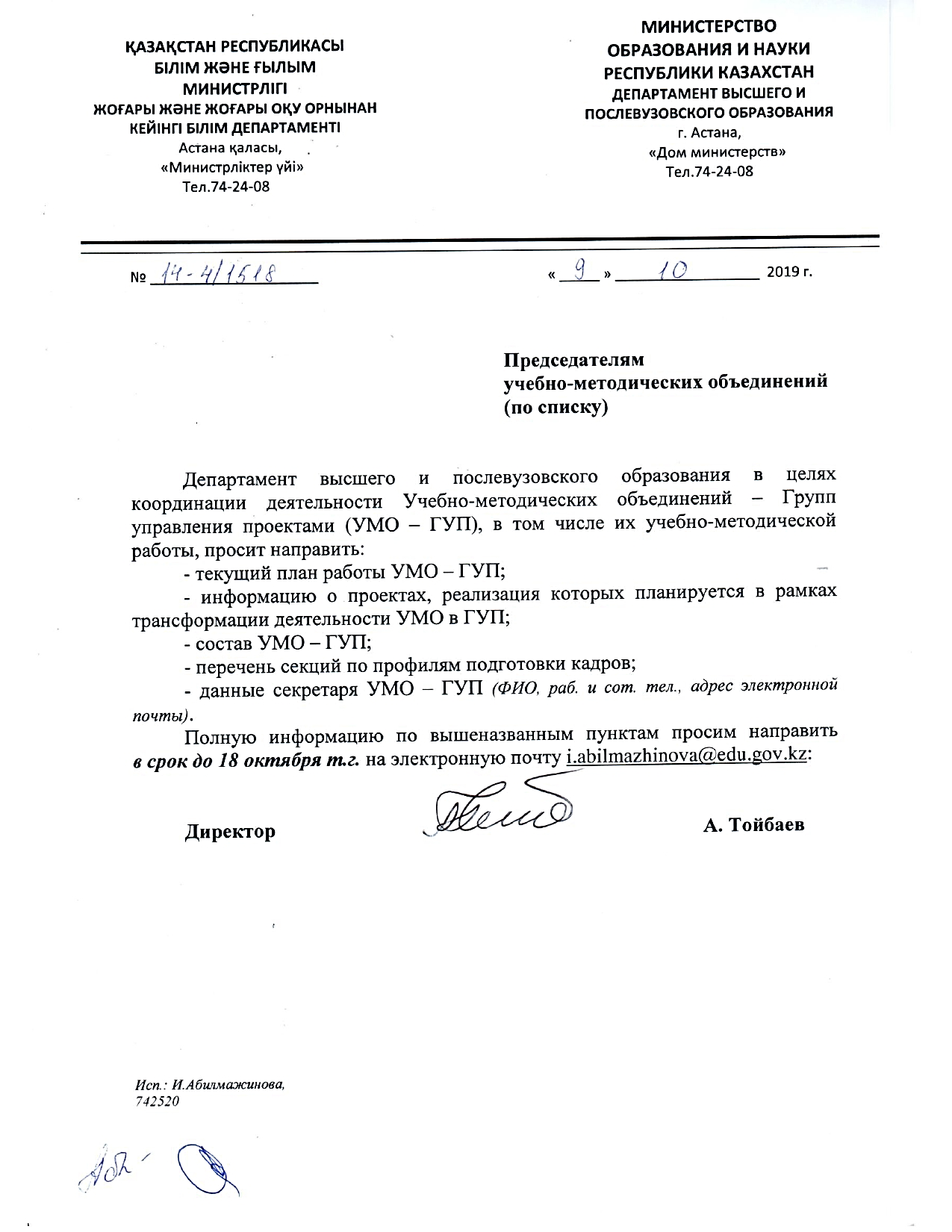 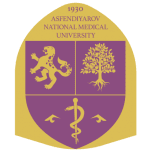 Письмо Департамента высшего и послевузовского образования МОН РК от 9 октября 2019 г.
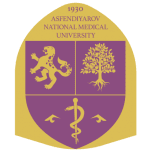 План работы УМО по направлению подготовки – Здравоохранение
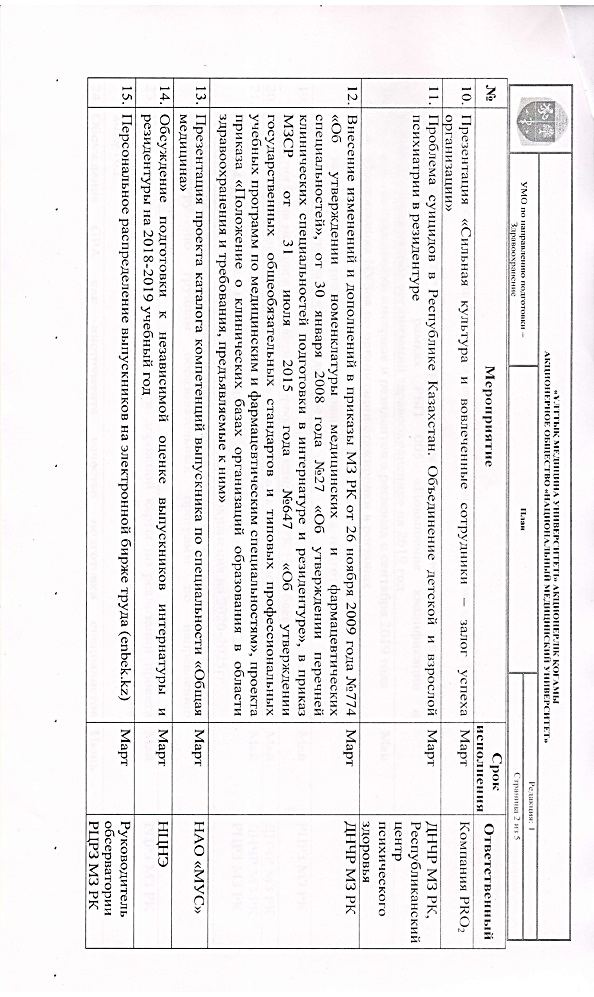 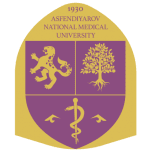 План работы УМО по направлению подготовки – Здравоохранение
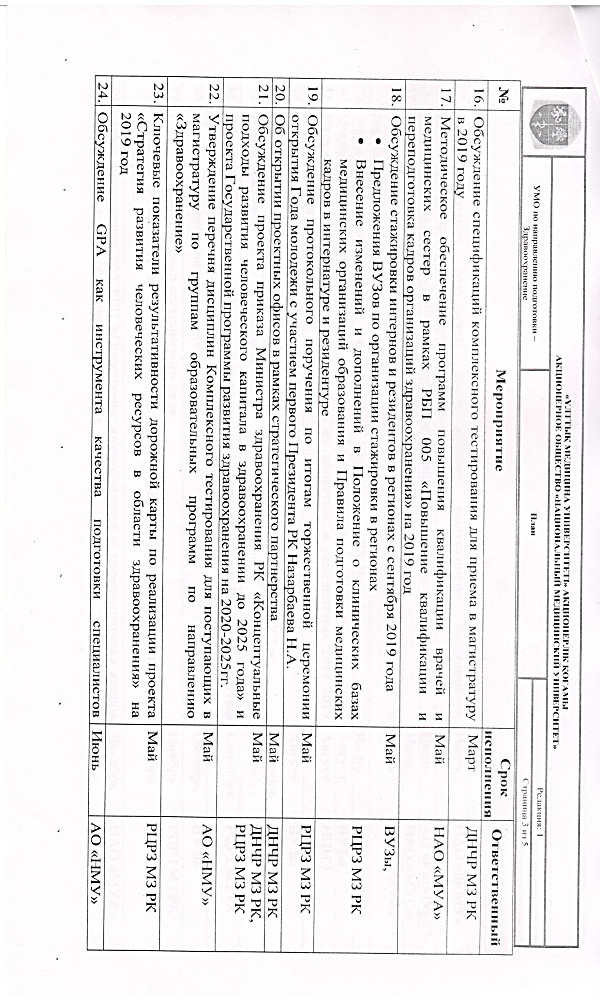 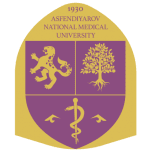 План работы УМО по направлению подготовки – Здравоохранение
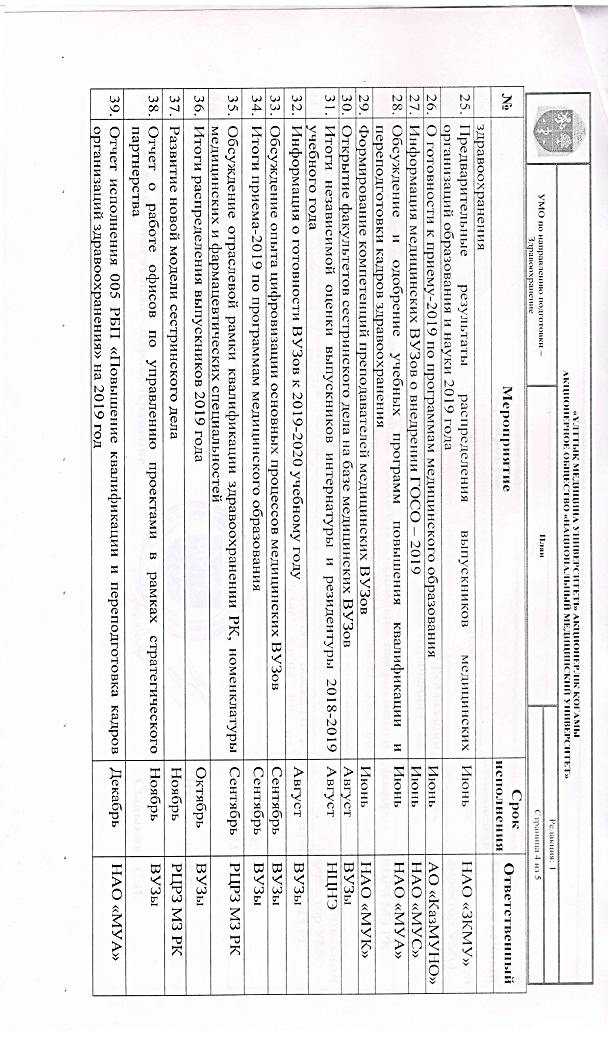 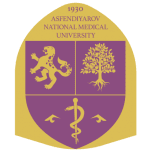 План работы УМО по направлению подготовки – Здравоохранение
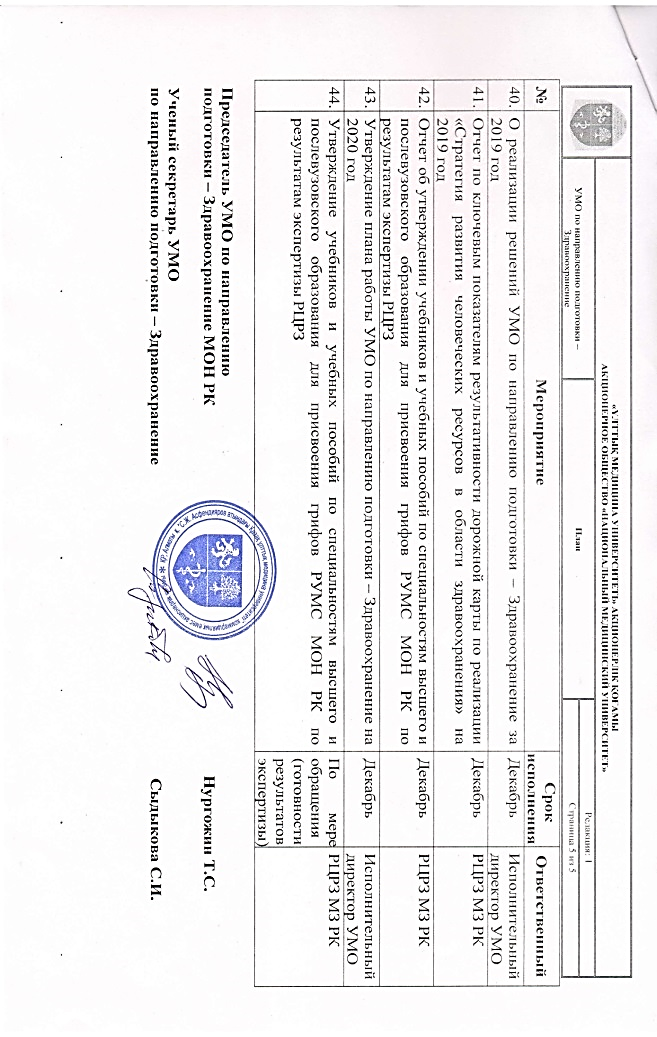 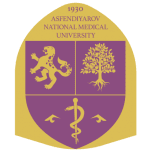 План работы УМО по направлению подготовки – Здравоохранение
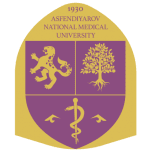 План работы ГУП по направлению подготовки – Здравоохранение на 2019-2020 учебный год
Руководитель
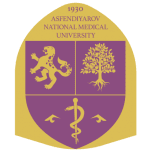 Новый формат УМО на базе КазНМУ им. С.Д. Асфендиярова
Группа управления проектами по направлению подготовки – Здравоохранение
СОСТАВ УМО (ГУП)
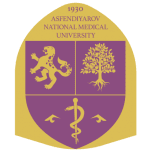 Состав ГУП по направлению подготовки – Здравоохранение
НАО «Казахский национальный медицинский университет имени С.Д. Асфендиярова»:
	- проректор по академической деятельности Байльдинова К.Ж. 
	- и.о. руководителя департамента по академической работе Тусупбекова С.К.

   НАО «Медицинский университет Астана»:
	- ректор Павалкис Дайнюс
	- проректор по учебно-воспитательной работе Жаксылыкова Г.А.
	- директор департамента по академическим вопросам и качеству Букеева Ж.К.

   НАО «Медицинский университет Караганды»:
	- ректор КГМУ Досмагамбетова Р.С.
	- проректор по учебно-методической работе Риклефс В.П.
	- директор департамента академической работы Ташенова А.Б.
	- директор Центра трансферта образовательных технологий Муратова А.З.
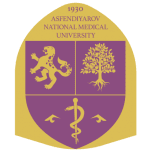 Состав ГУП по направлению подготовки – Здравоохранение
НАО «Медицинский университет Семей»:
	- председатель Правления – Ректор, д.м.н. Жунусов Е.Т.
	- заместитель председателя правления по академической работе Жанаспаев М.А.
	- заместитель председателя правления по научно-клинической работе Булегенов Т.А.
	- директор департамента инновационного образования Фазил Сердар Гюрел
	- директор департамента академической работы Жунусова А.Б.
 НАО «Западно-Казахстанский медицинский университет им.Марата Оспанова»:
	- ректор Телеуов М.К.
	- проректор по клинической научной работе Смагулова Г.А.
	- проректор по учебно-воспитательной работе Жамалиева Л.М.
    АО «Южно-Казахстанская медицинская академия»:
	- ректор Рысбеков М.М.
	- проректор по учебно-методической воспитательной работе Анартаева М.А.
	- руководитель учебно-методического центра Ибрагимова А.Г.
    НУО «Казахстанско-Российский медицинский университет»:
	- ректор Джайнакбаев Н.Т.
	- проректор Садыкова Ш.С.
	- проректор по научной и клинической работе Иманбаева Ж.А.
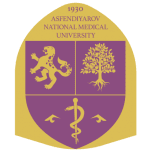 Состав ГУП по направлению подготовки – Здравоохранение
Международный Казахско-Турецкий университет имени Х.А. Ясави:
	- декан медицинского факультета Молдалиев Ы.С.
	- декан факультета постдипломного образования Жунусов М.С.
РГП на ПХВ «Казахский национальный университет имени Аль-Фараби»:
	- декан факультета медицины и здравоохранения Калматаева Ж.А.
	- директор высшей школы общественного здравоохранения факультета медицины Ошибаева А.Е.
      Северо-Казахстанский государственный университет им.М.Козыбаева Высшая школа медицины
	- директор Высшей школы медицины Изденов А.К. 
		- заместитель директора департамента по академической деятельности  Побежук Н.Ю.
      УО «Каспийский Общественный Университет»
	- лидер образовательной программы по специальности «Сестринское дело» Бейсенов А.Д.
РГП на ПХВ Кокшетауский государственный университет им. Ш.Уалиханова
	- декан медицинского факультета Муратбекова С.К.
    АО «Казахский медицинский университет непрерывного образования»:
	- ректор Егембердиев Т.Ж.
	- проректор по академической деятельности и делам молодежи Доскожаева С.Т.
	- директор департамента резидентуры Андасова Ж.М.
   ТОО «Казахстанский медицинский университет «Высшая школа общественного здравоохранения»
	- ректор Ауезова А. М. 
	- проректор по научной деятельности и международным связям Кауышева А.А.
Состав ГУП по направлению подготовки – Здравоохранение
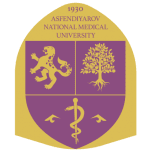 РГП на ПХВ «Республиканский центр развития здравоохранения» МЗ РК:
	- руководитель Центра человеческих ресурсов и науки Койков В.В.
	- руководитель Центра менеджмента здравоохранения Идрисова С.С.
	- начальник отдела развития медицинского образования и науки Байгожина З.А.
Республиканское общественное объединение «Казахстанский альянс медицинских организаций»
        - эксперт правления Метелкина Н.Н.
 РОО «Национальный центр независимой экзаменации»:
	- председатель правления Жангереева Г.Т.
        - директор департамента методологии Мендешева Г.К.
	- директор департамента оценки знаний и навыков Кумисбекова Г.С.
 НУ «Евразийский центр аккредитации и обеспечения качества образования и здравоохранения»:
	- генеральный директор Сарсенбаева С.С.
 Независимое агентство по обеспечению качества в образовании (НАОКО-IQAA):
	- главный координатор отдела аккредитации вузов и НИИ (центров) Имашева Б.С.
 Независимое агентство аккредитации и рейтинга (НААР):
	- руководитель проекта по проведению институциональной и специализированной аккредитации медицинских организаций образования Аймурзиева А.У.
	- главный специалист проекта по проведению институциональной и специализированной аккредитации медицинских организаций образования Джакенова А.С.
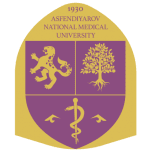 Секции ГУП по направлению подготовки – Здравоохранение
Комитеты УМО по направлению подготовки – Здравоохранение
ПРОЕКТ РЕШЕНИЯ
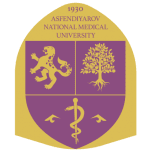 Утвердить Приказ «О трансформации Учебно-методического объединения в формат Группы управления проектами».
Членам УМО предоставить предложения мероприятий в Текущий план работы ГУП по направлению подготовки – Здравоохранение на 2019-2020 учебный год, срок исполнения – до 16 октября т.г., ответственные – ректоры ВУЗов и руководители организаций.
Медицинским ВУЗам и факультетам предоставить наименования Проектов с указанием руководителя, администратора и участников проекта на электронный адрес: umo.rums.med@gmail.com, срок исполнения  – до 16 октября т.г., ответственные – ректоры ВУЗов.
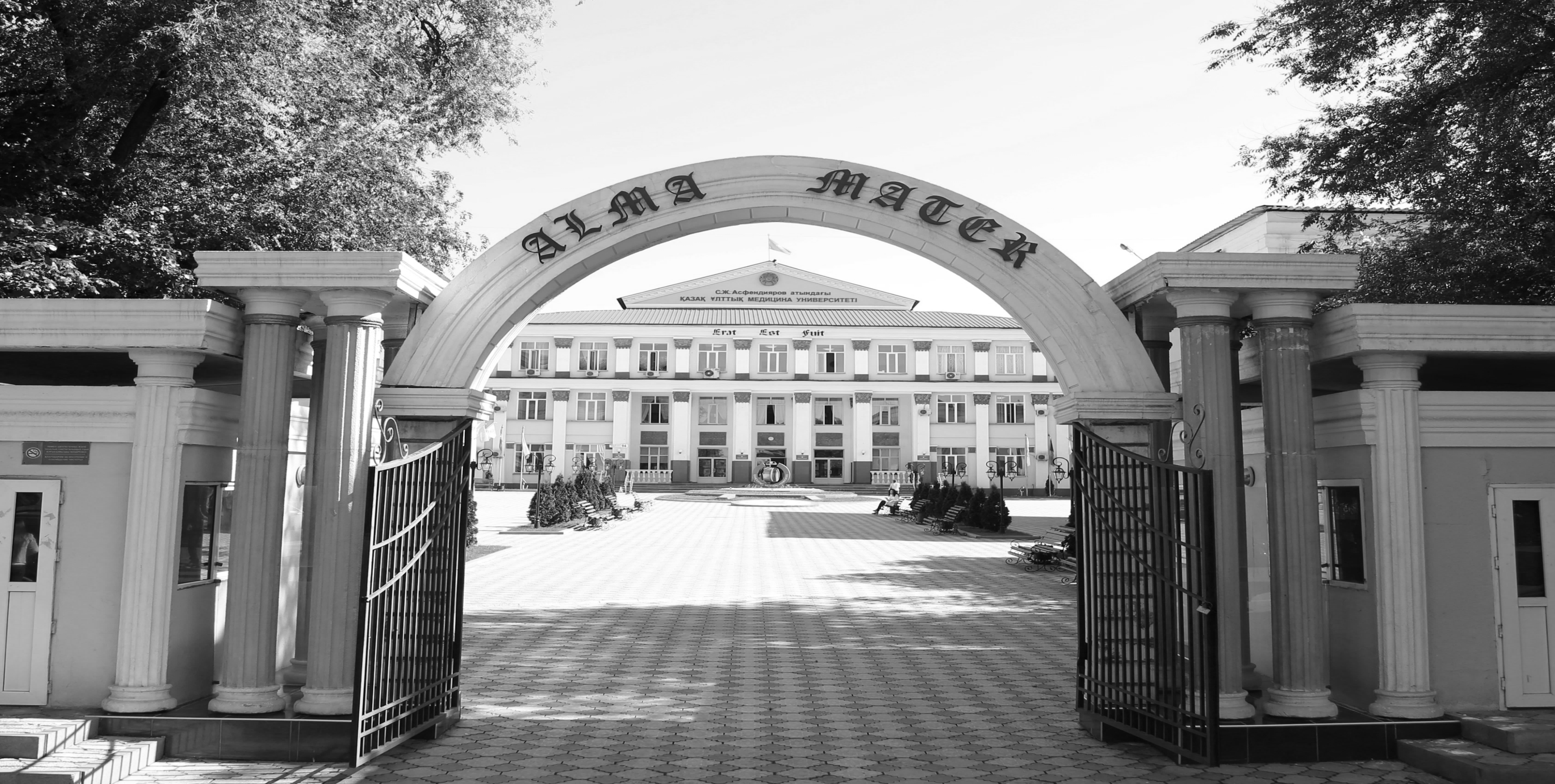 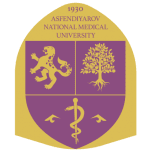 Казахский Национальный Медицинский Университет имени С.Д. Асфендиярова
С.Ж. Асфендияров атындағы
 Қазақ ұлттық медицина университеті
БЛАГОДАРЮ ЗА ВНИМАНИЕ!